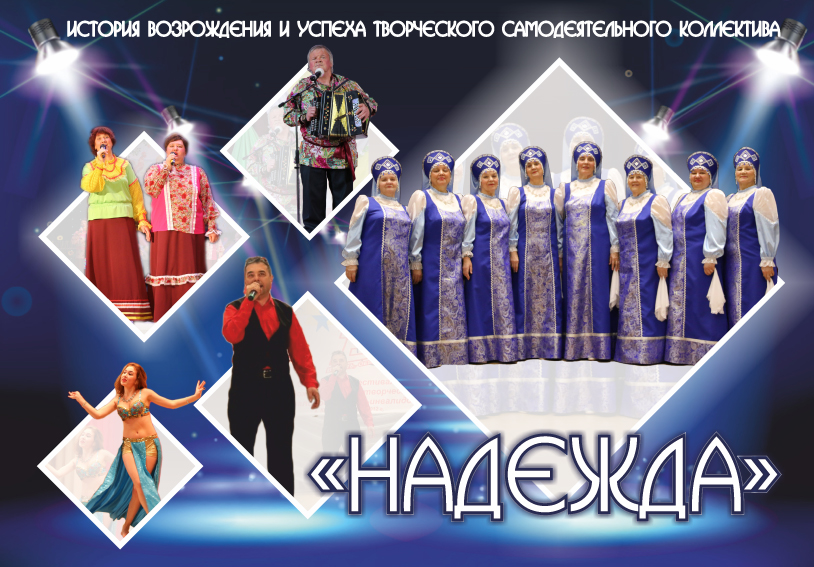 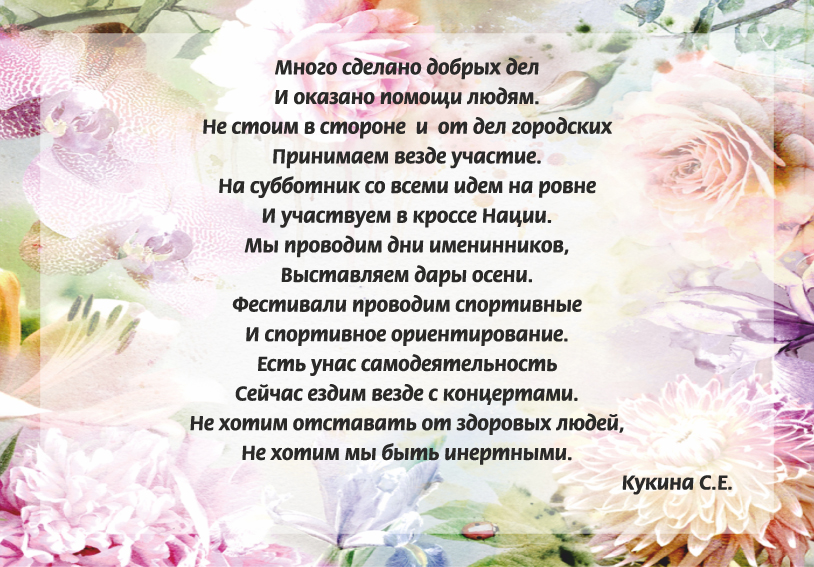 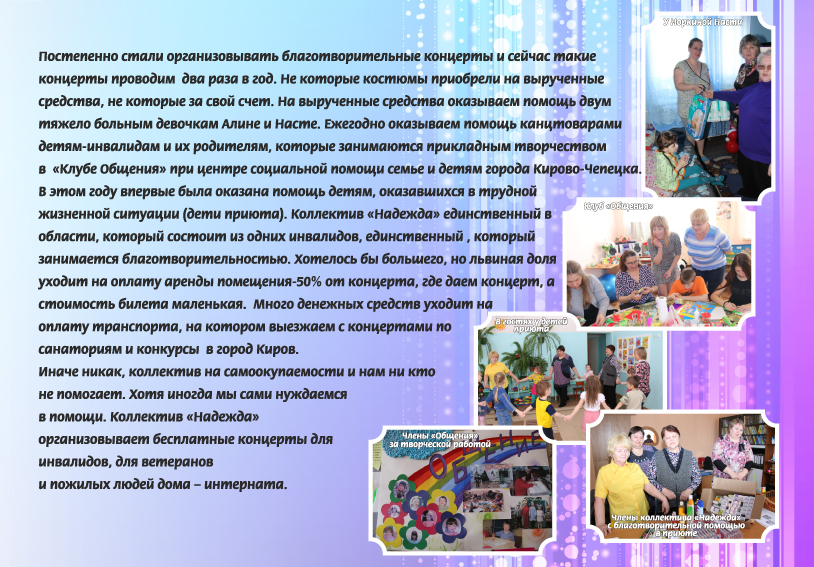 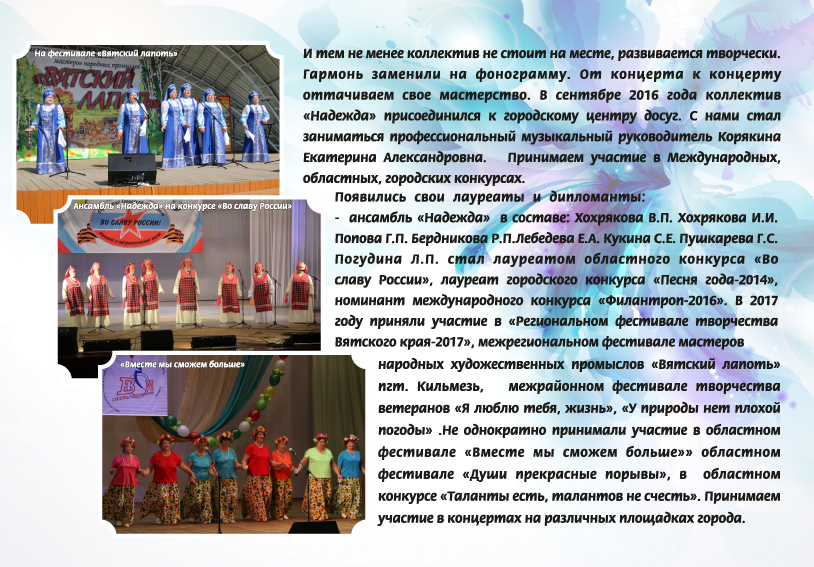 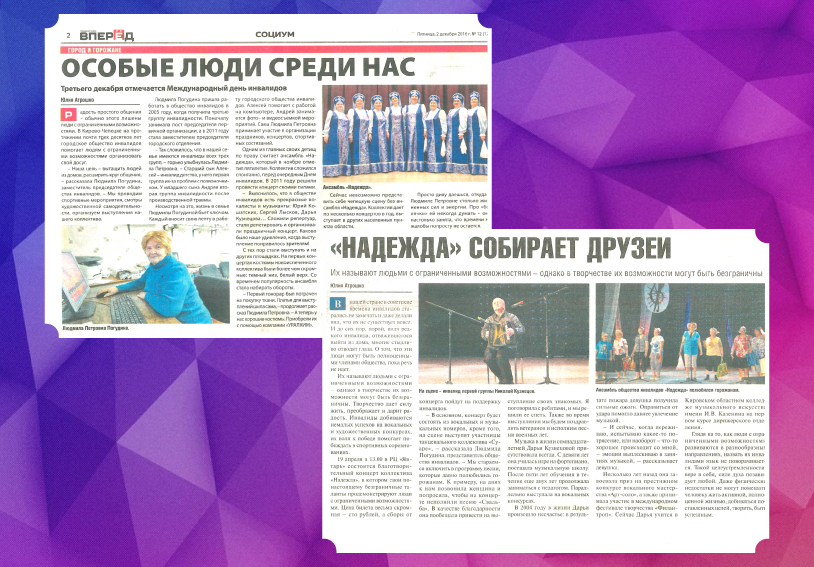 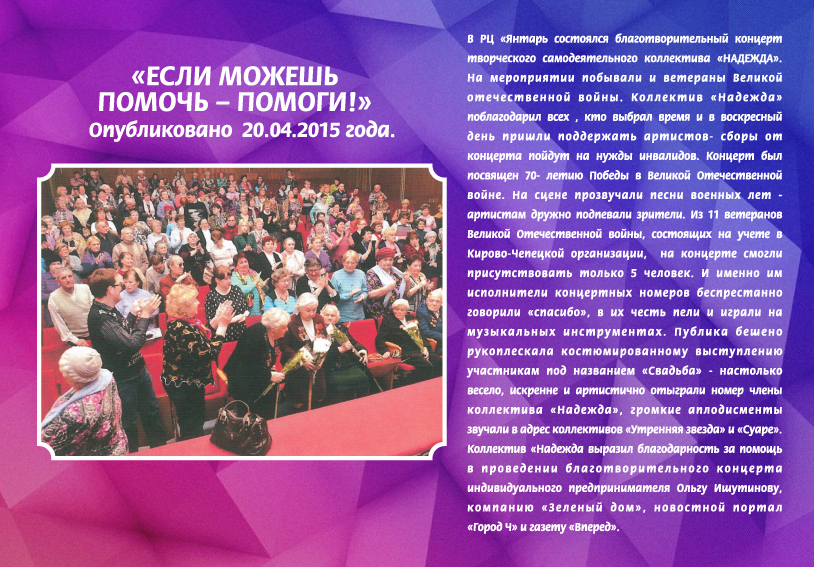 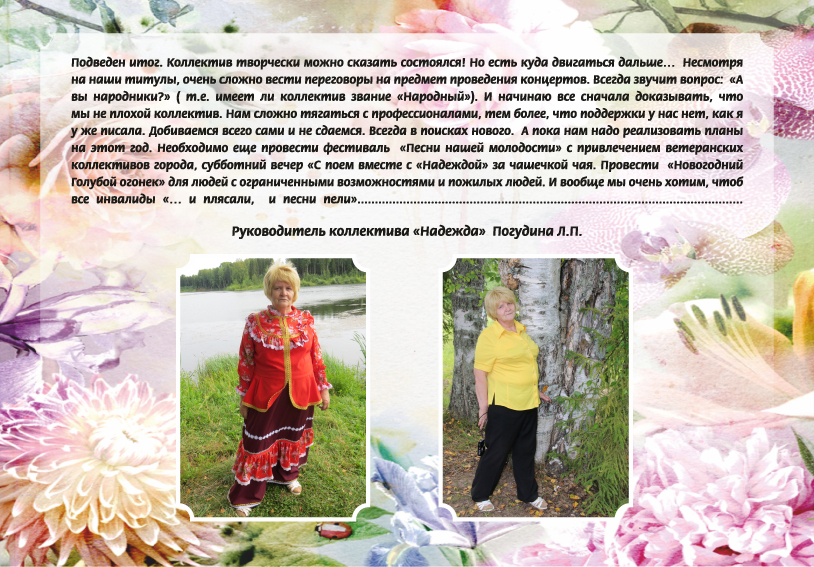 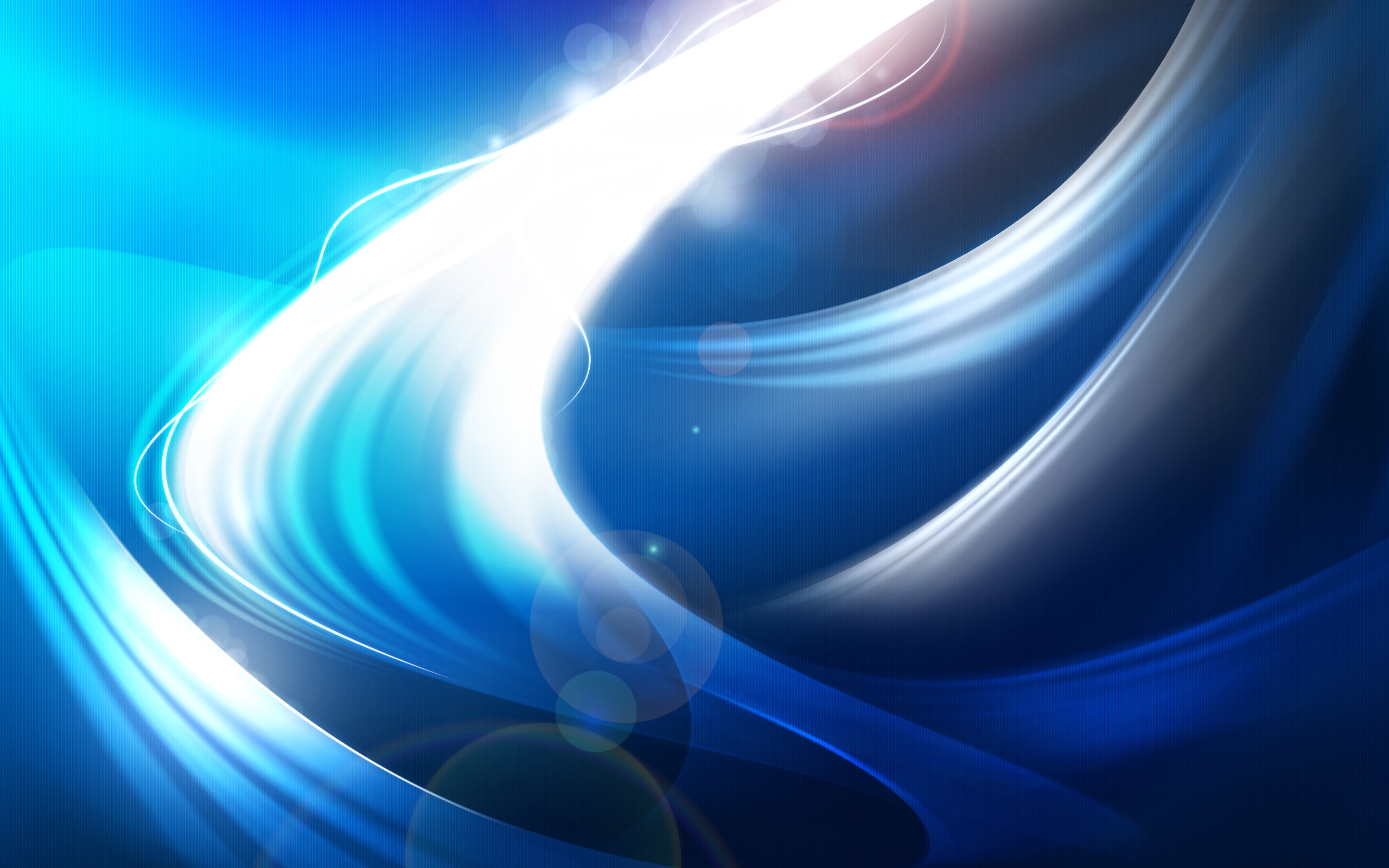 Мы надеждой светлою живём,
Рады поделится с вами песней.
Мы даем концерты, мы поем,
Чтобы жизнь нам стала интересней.

Песни изменили нашу жизнь
Мы не стонем от своих болезней
Знаем что надежда, вера и любовь
Всем без исключения полезней